Selection sort
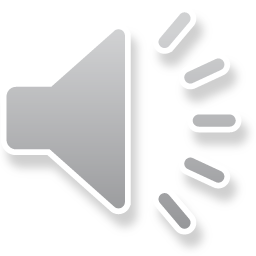 Outline
In this lesson, we will:
Describe a selection-sort algorithm to sort an array
Consider a straight-forward implementation
Observe that it makes more sense to use helper functions
Make a simple modification that improves its function
Consider the appropriate tests for this algorithm
Briefly describe the execution time and benefits of this algorithm
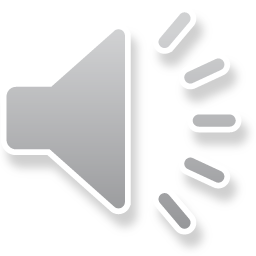 Searching sorted arrays
Suppose you start with an unsorted array of values
How can you rearrange the entries so that they are sorted?

Selection sort describes an algorithm that takes an unsorted array,
	and after a fixed number of steps,
	rearranges the entries so that they are sorted
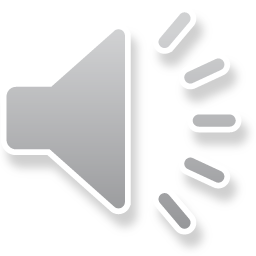 Searching sorted arrays
As with linear search and binary search,
	selection sort can be described independent of
	any programming language

Given an array of N entries,
Find the largest of the first N entries, and swap it with the last entry
Find the largest of the first N – 1 entries,
	and swap it with the second-last entry
Find the largest of the first N – 2 entries,
	and swap it with the third-last entry
       and so on, until you are finding the largest of only one entry
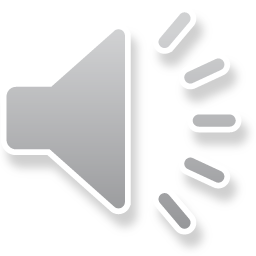 Searching sorted arrays
To implement this in C++, we will use the function declaration
    void selection_sort( double array[], std::size_t capacity );


Remember that when you call a function with an array,
	it is the address that is passed,
	so any change to the array entries changes the original array, too
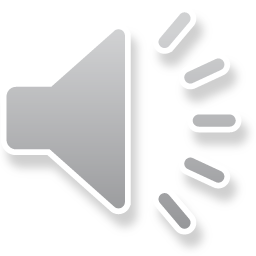 Searching sorted arrays
Thus, suppose you were to sort an array of capacity 10:
On the first iteration, you would find the largest entry between indices 0 and 9 inclusive, and swap that entry with entry 9
You would proceed as follows



			0          9          9
			0          8          8
			0          7          7
			0          6          6
			0          5          5
			0          4          4
			0          3          3
			0          2          2
			0          1          1
Search
starting
at index
Search up to
and including
index
Swap with
index
k
capacity - 1
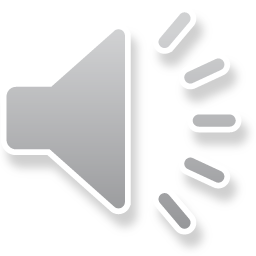 k > 0
Searching sorted arrays
Thus, our implementation would start:

for ( std::size_t k{capacity - 1}; k > 0; --k ) {
    // Find the index of the maximum
    // entry between indices 0 and 'k'
    

    // Swap that entry with the entry at index 'k'

}
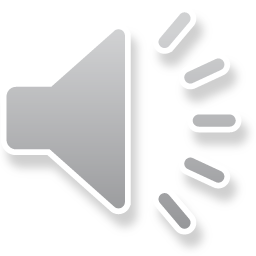 Searching sorted arrays
Your first thought might be to implement both these ideas:
void selection_sort( double array[], std::size_t capacity ) {
    for ( std::size_t k{capacity - 1}; k > 0; --k ) {
        // Assume the maximum is at index 0:
        std::size_t max_index{0};

        // If any entry between indices 1 and 'k' is larger,
        //    update 'max_index'
        for ( std::size_t j{1}; j <= k; ++j ) {
            if ( array[j] > array[max_index] ) {
                max_index = j;
            }
        }

        // Swap the two entries
        double tmp{array[max_index]};
        array[max_index] = array[k];
        array[k] = tmp;
    }

    assert( is_sorted( array, capacity ) == capacity );
}
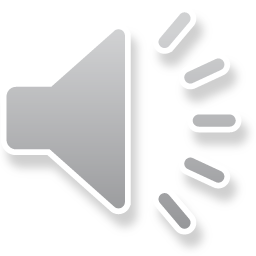 Searching sorted arrays
Suppose, however, we had authored two additional functions:
    void swap( double &first, double &second );
    std::size_t find_max( double array[], std::size_t capacity );
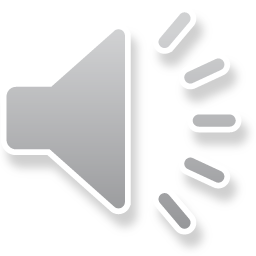 Searching sorted arrays
For example, swapping two values would be easy:
    void swap( double &first, double &second ) {
        double tmp{ first };
        first = second;
        second = tmp;
    }


This is implemented in the standard template library,
	under the name std::swap
You would have to include the library #include <utility>
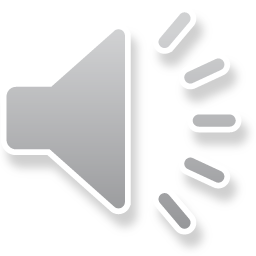 Searching sorted arrays
Similarly, finding the maximum entry of an array is easy, too:
    
    std::size_t find_max( double array[], std::size_t capacity ) {
        assert( capacity > 0 );

        std::size_t max_index{0};

        for ( std::size_t k{1}; k < capacity; ++k ) {
            if ( array[k] > array[max_index] ) {
                max_index = k;
            }
        }

        return max_index;
    }
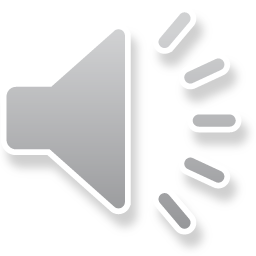 Searching sorted arrays
Thus, using these two helper functions,
	we can simplify our implementation

for ( std::size_t k{capacity - 1}; k > 0; --k ) {
    // Find the index of the maximum
    // entry between indices 0 and 'k'
    std::size_t max_index{ find_max( array, k + 1 ) };    

    // Swap that entry with the entry at index 'k'
    std::swap( array[max_index], array[k] );
}
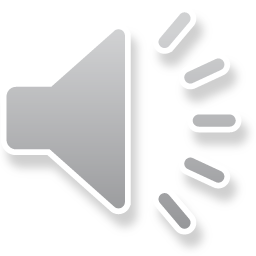 Searching sorted arrays
Thus, our final implementation is

void selection_sort( double array[], std::size_t capacity ) {
    for ( std::size_t k{capacity - 1}; k > 0; --k ) {
        // Find the maximum entry between 0 and 'k'
        std::size_t max_index{ find_max( array, k + 1 ) };

    // Swap that entry with the entry at index 'k'
    std::swap( array[max_index], array[k] );
    }

    assert( is_sorted( array, capacity ) == capacity );
}
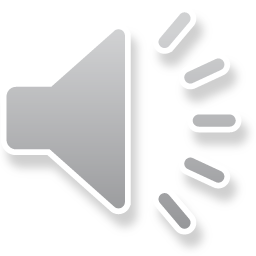 Searching sorted arrays
void selection_sort( double array[], std::size_t capacity ) {
    for ( std::size_t k{capacity - 1}; k > 0; --k ) {
        std::size_t max_index{0};

        for ( std::size_t j{1}; j <= k; ++j ) {
            if ( array[j] > array[max_index] ) {
                max_index = j;
            }
        }

        double tmp{array[max_index]};
        array[max_index] = array[k];
        array[k] = tmp;
    }
}
void selection_sort( double array[], std::size_t capacity ) {
    for ( std::size_t k{capacity - 1}; k > 0; --k ) {
        std::size_t max_index{ find_max( array, k + 1 ) };

        std::swap( array[max_index], array[k] );
    }
}
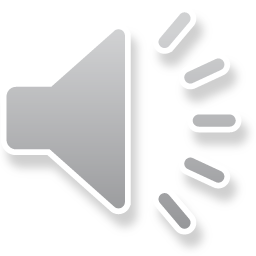 Implementing the binary search
We have finished our algorithm; however,
	is it possible to make a small incremental improvement?
With each iteration of the loop:
We are finding the maximum entry from index 0 to index k
We swap what is at that index with the entry at index k
If the maximum entry is already in the last index,
	do we have to perform a swap?
How about the following:
Find the maximum entry from index 0 to index k - 1
If that maximum entry is greater than the entry array[k],
	only then swap the two
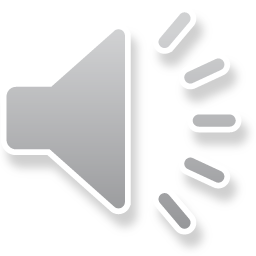 Searching sorted arrays
This only changes our implementation slightly:

void selection_sort( double array[], std::size_t capacity ) {
    for ( std::size_t k{capacity - 1}; k > 0; --k ) {
        // Find the maximum entry between 0 and 'k - 1'
        std::size_t max_index{ find_max( array, k ) };

    // If the largest entry before 'array[k]' is
    // greater than the last entry, swap them
    if ( array[max_index] > array[k] ) {
        std::swap( array[max_index], array[k] );
    }
    }

    assert( is_sorted( array, capacity ) == capacity );
}
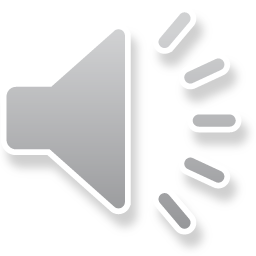 Testing our implementation
We should author a test for our implementation:
How to proceed?
Sort an array of capacity 0
Sort an array of capacity 1
Sort three arrays of capacity 2:
  {4.5, 7.2}   {8.2, 8.2}   {6.1, -9.0}
Sort all possible arrays of capacity 3:
  {0,0,0}
  {0,0,1} {0,1,0} {1,0,0}
  {0,1,1} {1,0,1} {1,1,0}
  {0,1,2} {0,2,1} {1,0,2} {1,2,0} {2,0,1} {2,1,0} 
Sort three arrays of capacity 100:
  {-7.5, -0.3, 0.0, 1.2, 1.5, 2.70, …, 89.2}
  {32.5, 29.5, 25.9, 24.8, 24.5, …, -18.3, -18.7}
  {5.7, 19.3, -18.2, 24.9, 58.2, 16.8, …, 35.2}
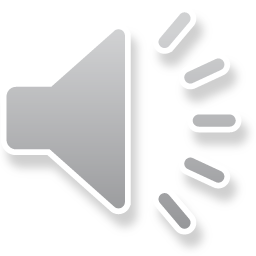 How much work is involved?
You will note that the algorithm takes the exact same number of steps no matter what the array looks like
In your algorithms and data structures course,
	you will see that the run time can be calculated by counting the number 	of statements that are executed
In this case, if the capacity is n, it is approximately a scalar multiple of:

	      (n – 1) + (n – 2) + (n – 2) +  … + 3 + 2 + 1 

This implementation has one benefit over all other such algorithms
It has the minimum number of changes to entries of the array
In our second implementation, if the array is sorted,
	no changes are made to the array
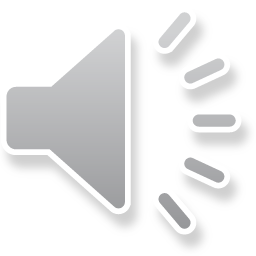 Summary
Following this presentation, you now:
Understand how to implement a selection sort
Know that it is better to create helper functions that perform common tasks
In this case, finding the maximum entry and swapping two values
Are aware that smaller changes can have benefits to the implementation
Have seen a reasonable set of tests for a sorting algorithm
Have an overview of the idea of execution and one benefit of this algorithm
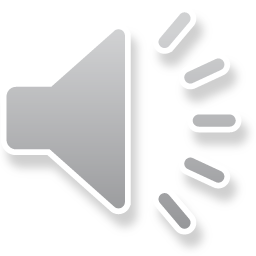 References
[1]	Wikipedia,
	https://en.wikipedia.org/wiki/Selection_sort
[2]	Dictionary of Algorithms and Data Structures (dads)
	https://xlinux.nist.gov/dads/HTML/selectionSort.html
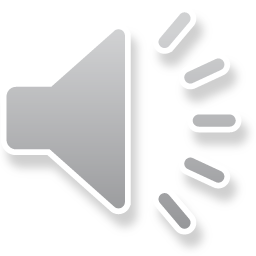 Acknowledgments
Proof read by Dr. Thomas McConkey and Charlie Liu.
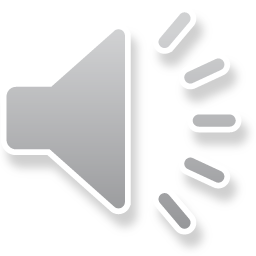 Colophon
These slides were prepared using the Georgia typeface. Mathematical equations use Times New Roman, and source code is presented using Consolas.

The photographs of lilacs in bloom appearing on the title slide and accenting the top of each other slide were taken at the Royal Botanical Gardens on May 27, 2018 by Douglas Wilhelm Harder. Please see
https://www.rbg.ca/
for more information.
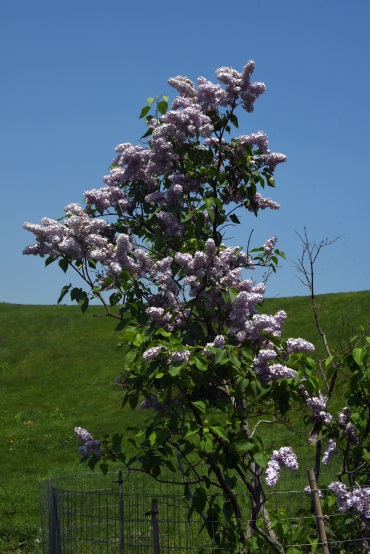 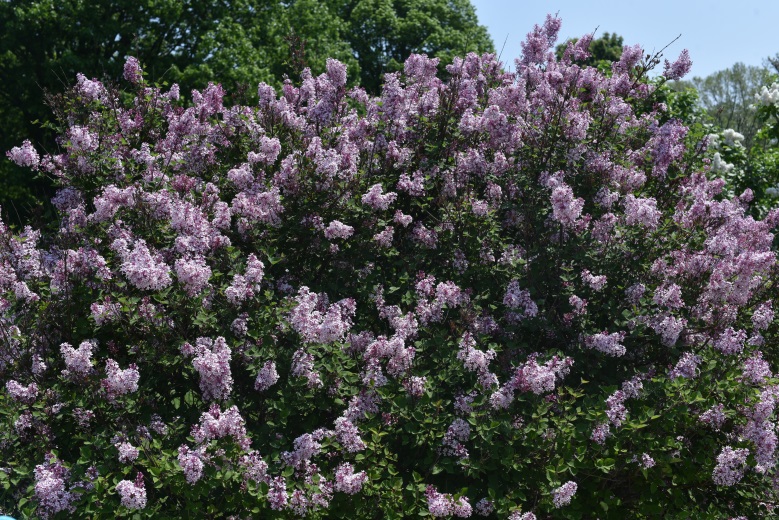 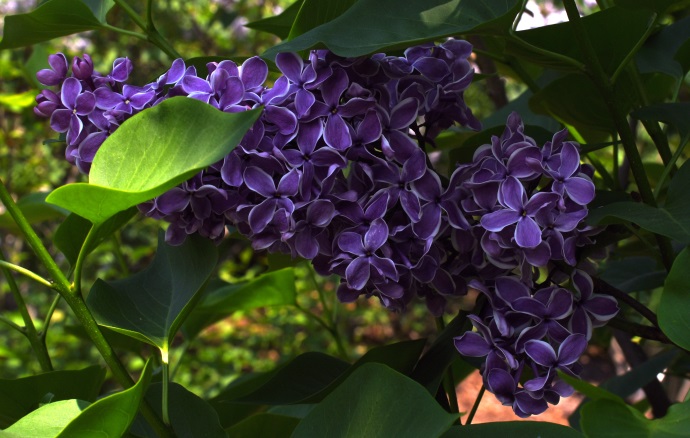 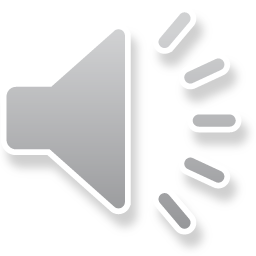 Disclaimer
These slides are provided for the ece 150 Fundamentals of Programming course taught at the University of Waterloo. The material in it reflects the authors’ best judgment in light of the information available to them at the time of preparation. Any reliance on these course slides by any party for any other purpose are the responsibility of such parties. The authors accept no responsibility for damages, if any, suffered by any party as a result of decisions made or actions based on these course slides for any other purpose than that for which it was intended.
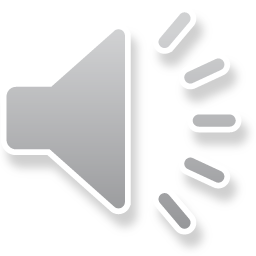